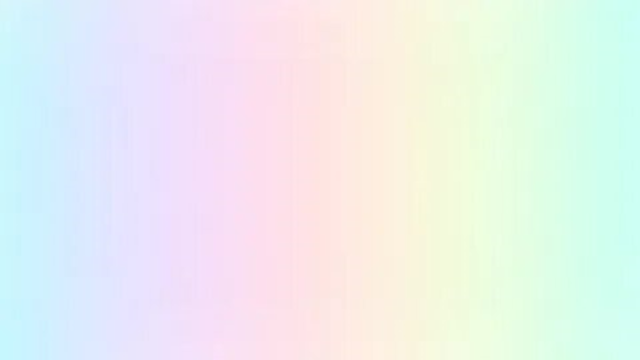 Муниципальное автономное дошкольное образовательное учреждение 
детский сад №17 «Серебряное копытце»


 «Реализация ФОП дошкольного образования 
речевого развития: задачи звуковой культуры речи и подготовка к обучению грамоты» 


Выполнил:
Учитель-логопед
I квалификационной категории 
 Юшкова Анна Владимировна

Карпинск 2023
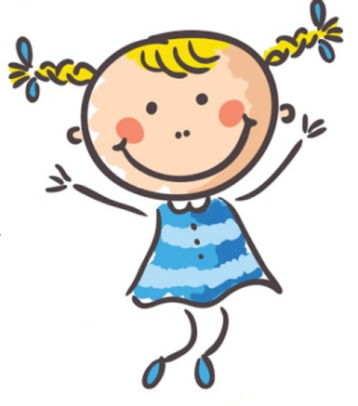 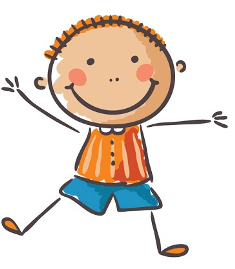 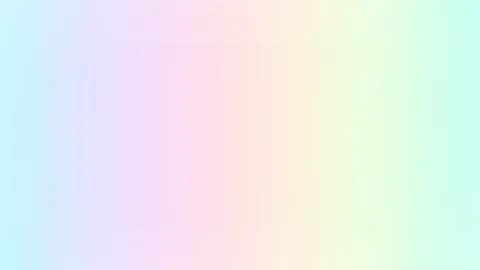 Что такое ФОП ДО
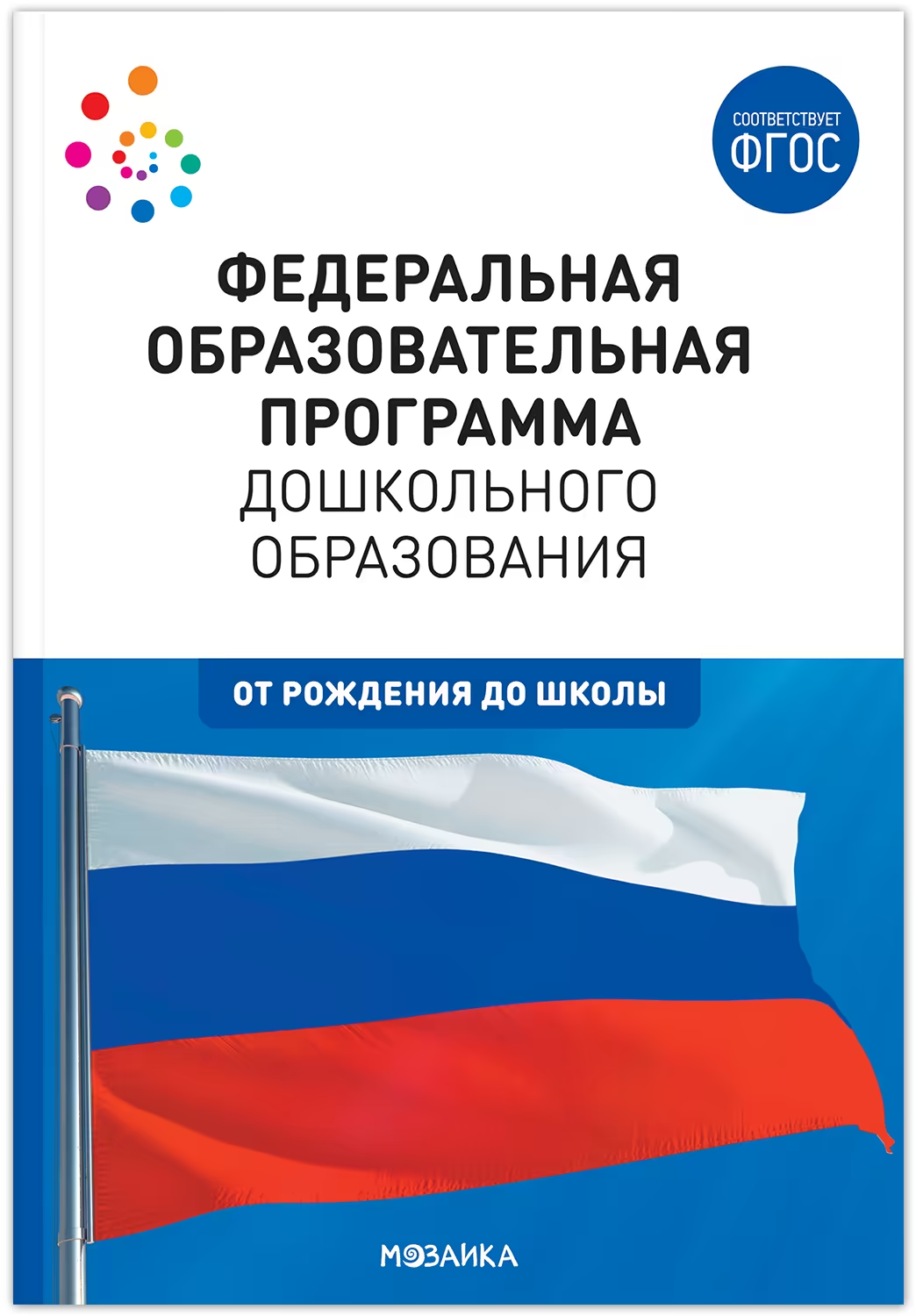 ФОП ДО — это новая федеральная программа дошкольного образования, вышедшая в 2023 году. Она создана на основе федеральных законов, регулирующих отношения в сфере образования. До 2023 года основным документом для детского сада был Федеральный государственный стандарт дошкольного образования (ФГОС ДО), на основании которого педагоги каждого детского сада или даже каждой группы писали свою основную образовательную программу.
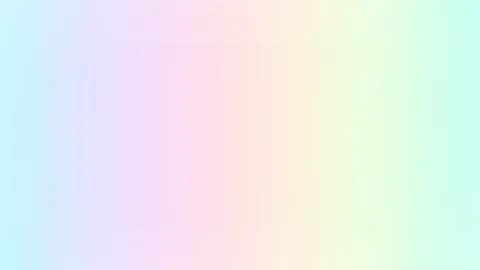 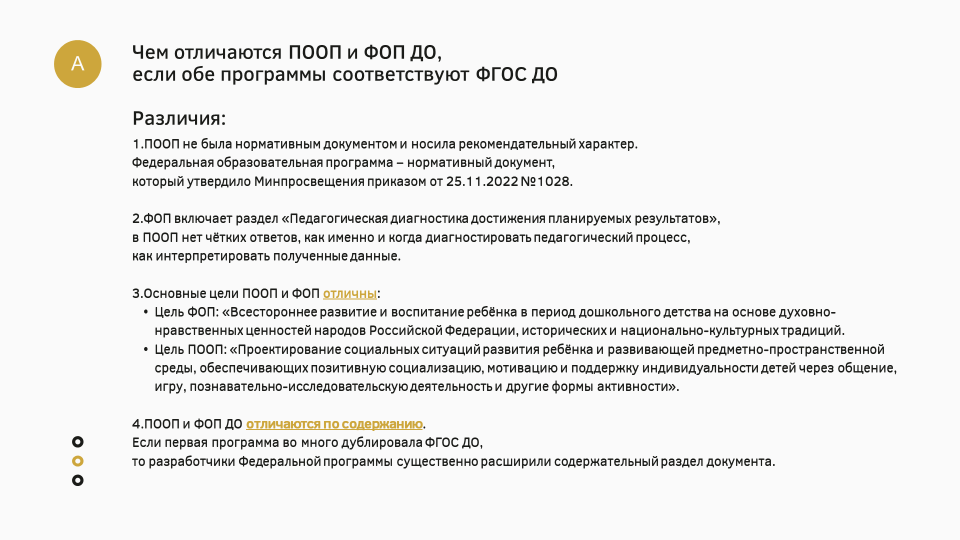 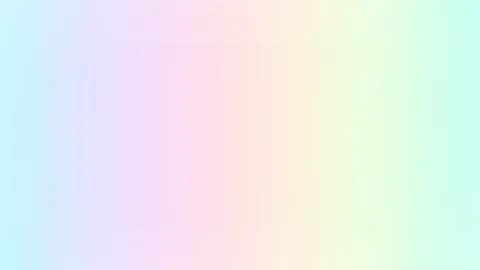 Речевое развитие
Речевое развитие – одна из основных линий развития дошкольника. Речевое развитие помогает дошкольнику войти в современный мир, открывает широкие возможности для общения со взрослыми и детьми. С помощью речевого развития дошкольник познаёт мир, высказывает свои мысли и взгляды. В Федеральном государственном стандарте дошкольного образования (ФГОС ДО) речевое развитие выделено в отдельную образовательную область.
Задачи от 3 до 7 лет
1. Формирование словаря.
2. Звуковая культура речи.
3. Грамматический строй речи.
4. Связная речь.
5. Подготовка к обучению грамоте.
6. Интерес к художественной литературе.
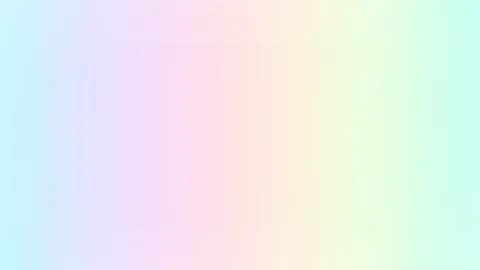 Согласно ФОП ДО: «речевое развитие
дошкольника» включают:
владение речью как средством общения и культуры,
обогащение активного словаря,
развитие связной, грамматически правильной диалогической и монологической речи,
развитие речевого творчества,
развитие звуковой и интонационной культуры речи, фонематического слуха,
знакомство с книжной культурой, детской литературой,
понимание на слух текстов различных жанров детской литературы,
формирование звуковой аналитико-синтетической активности как предпосылки обучения грамоте.
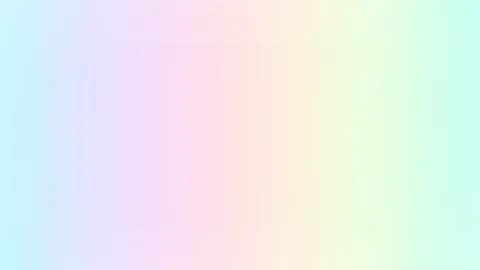 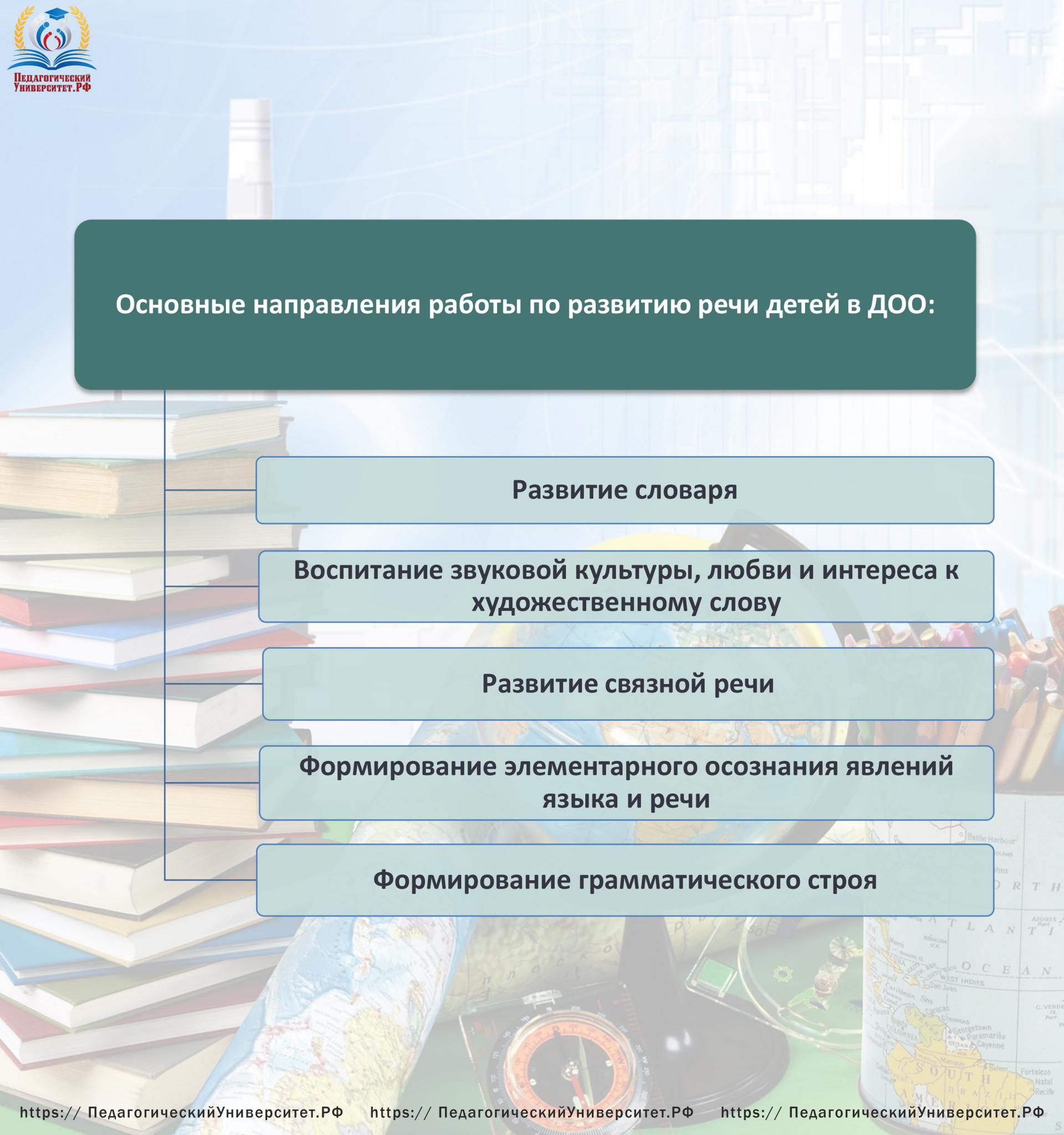 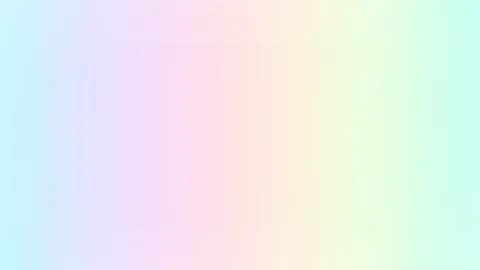 В практике по развитию речи используются следующие методы:
Наглядные:
- Непосредственное наблюдение и его разновидности (наблюдение в природе, экскурсии);
- Опосредованное наблюдение (изобразительная наглядность: рассматривание игрушек и картин, рассказывание по игрушкам и картинам).
Словесные:
-Чтение и рассказывание художественных произведений;
-Заучивание наизусть;
-Пересказ;
-Обобщающая беседа;
-Рассказывание без опоры на наглядный материал.
Практические:
-Дидактические игры;
-Игры-драматизации;
-Инсценировки;
-Дидактические упражнения;
-Хороводные игры.
Также для развития речи используются разнообразные средства:
• общение взрослых и детей;
• культурная языковая среда, речь воспитателя;
• художественная литература;
• различные виды искусства (изобразительное, музыка, театр).
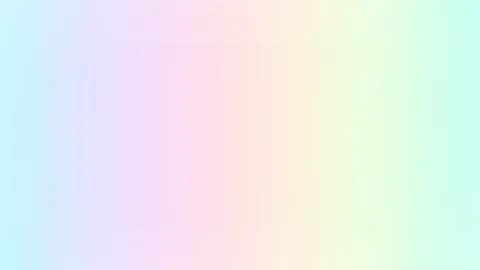 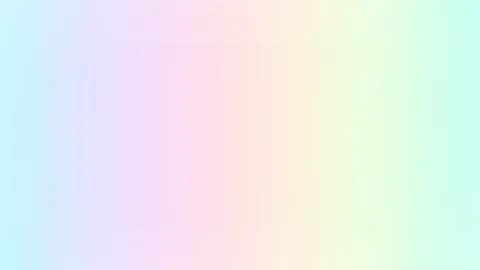 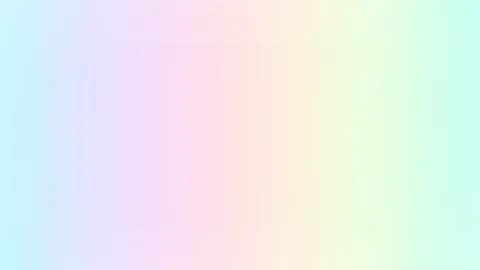 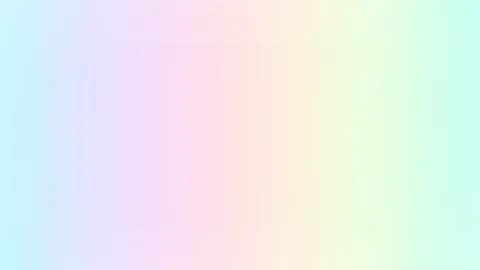 ФОП ДО предлагает:
1. Пропедевтическая работа (т.е. предварительная работа) с младшими дошкольниками по введению в грамоту.
2. Работа по развитию фонематической стороны речи с детьми и овладение основами грамоты.
Этот период охватывает четыре возрастных группы – вторую младшую, среднюю, старшую и подготовительную.
Первым направлением работы стало развитие возможностей детей в звуковой культуре речи.
Второе направление работы с детьми младшей группы - это развитие возможности управлять своими руками и пальцами.
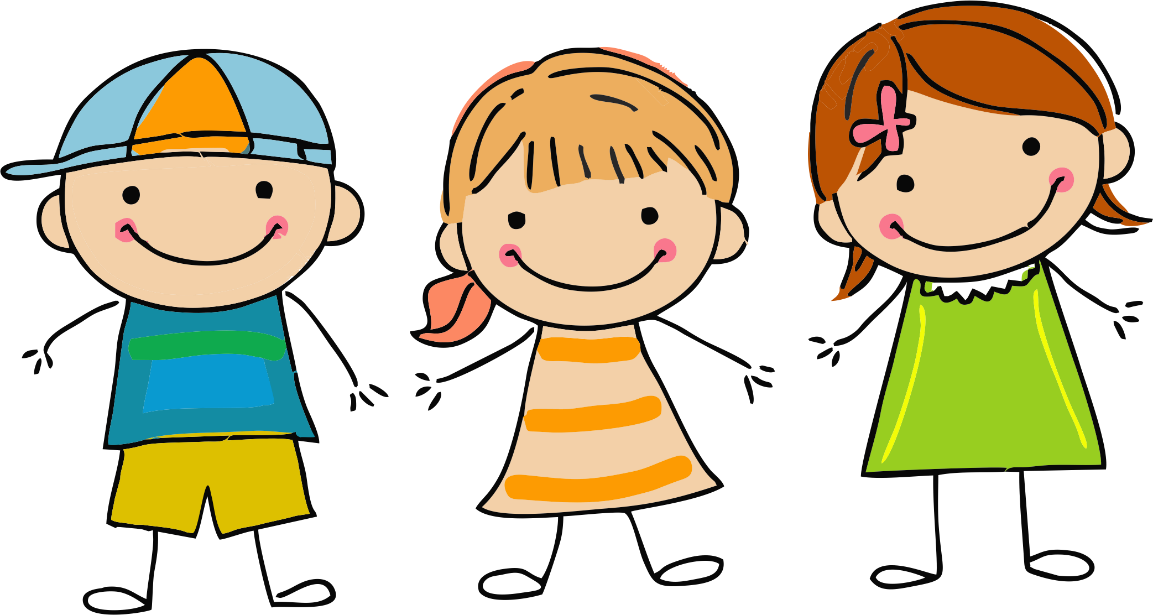 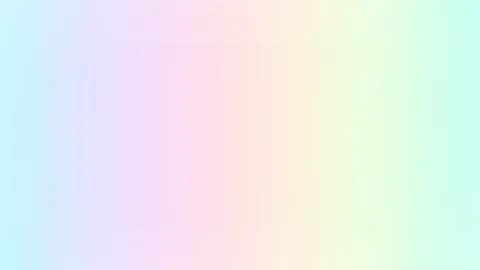 В результате, к концу 7 –го года жизни:
ребенок ведет диалог со взрослыми и сверстниками, может организовать детей на совместную деятельность;
 задает вопросы, интересуется мнением других, расспрашивает об их деятельности и событиях жизни;
 участвует в разгадывании кроссвордов, ребусов, предлагает словесные игры, читает слова, может написать свое имя печатными буквами, проявляет интерес к речевому творчеству;
 в коллективных обсуждениях выдвигает гипотезы, использует речевые формы убеждения, владеет культурными формами выражения несогласия с мнением собеседника;
 умеет принять позицию собеседника; 
успешен в творческой речевой деятельности: сочиняет
 загадки, сказки, рассказы, планирует сюжеты творческих игр;
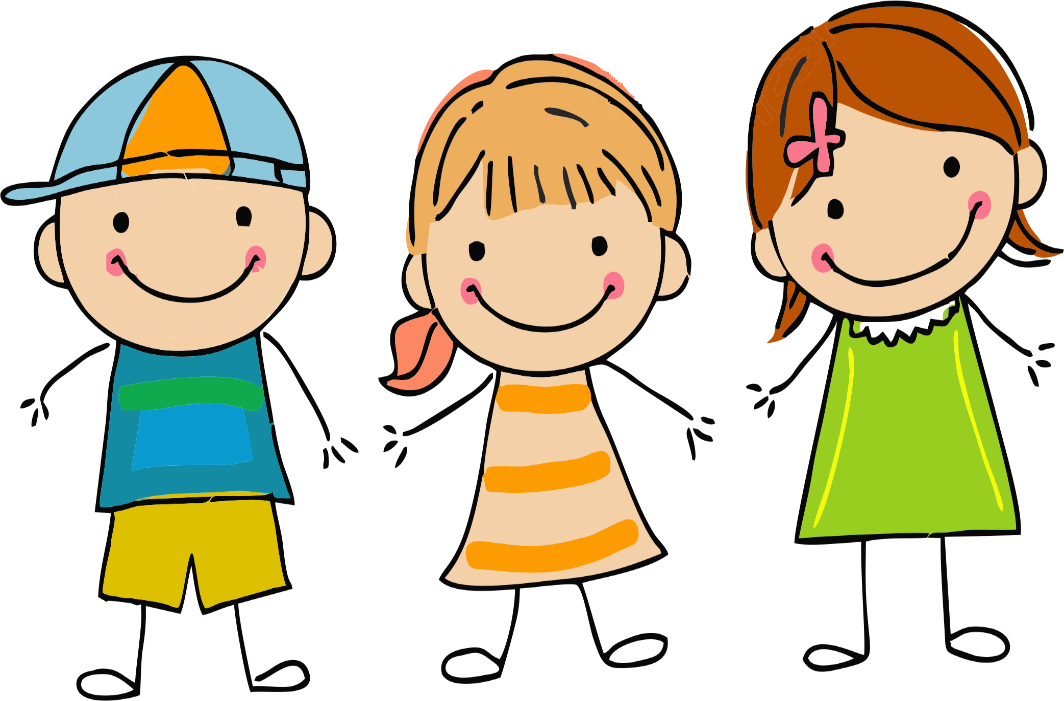 речь чистая, грамматически правильная, выразительная, владеет звуковым анализом слов; 
проявляет устойчивый интерес к литературе, имеет предпочтения в жанрах литературы.
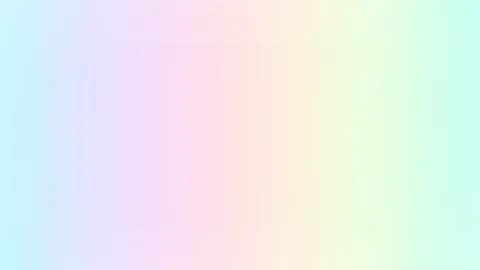 Культура речи
Культура речи — это умение правильно, в соответствии с содержанием излагаемого, с учетом условий речевого общения и цели высказывания, пользоваться всеми языковыми средствами (звуковыми, в том числе интонацией, лексическим запасом, грамматическими формами).    
В условиях реализации ФОП ДО новой является необходимость решения речевых задач в контексте детской деятельности (игры, детского исследования, труда, экспериментирования), не переводя ее в учебную по форме и методам воздействия.
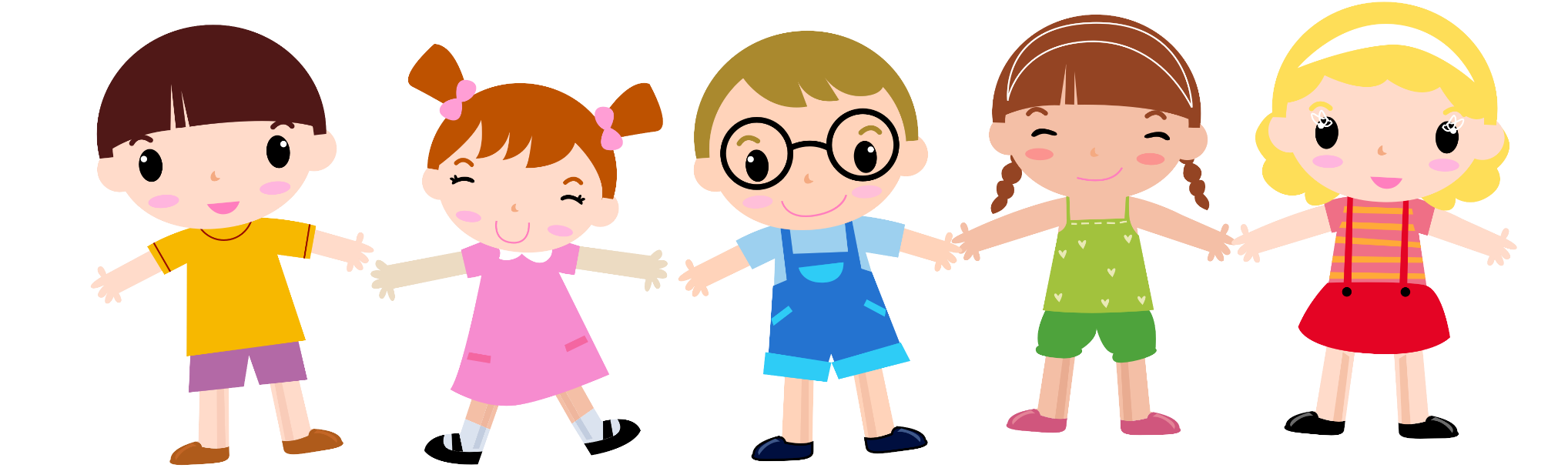 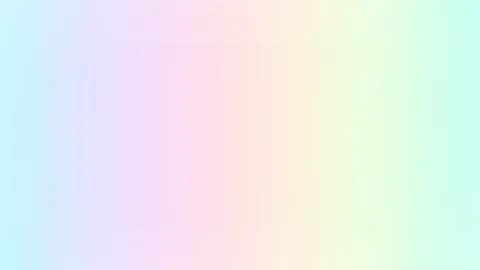 Речевое общение в дошкольном возрасте осуществляется в разных видах деятельности:
Трудовая деятельность
Игровая деятельность
Бытовая деятельность
Учебной деятельности
Изобразительная деятельность
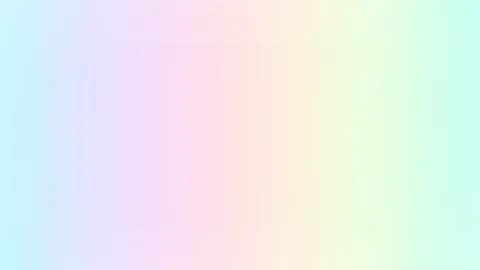 Работа осуществляется постепенно и последовательно с учетом возрастных и индивидуальных возможностей детей и принципов организации работы:
Работа    должна проводиться    систематически, чтобы вырабатываемые у детей навыки закреплялись и становились более прочными; 
Работа должна вестись поэтапно в течение   дня    во всех видах деятельности. Это дает возможность   определить, что именно затрудняет ребенка;
При организации развивающей работы, должны учитываться индивидуальные   особенности    ребенка (темперамент, способности).
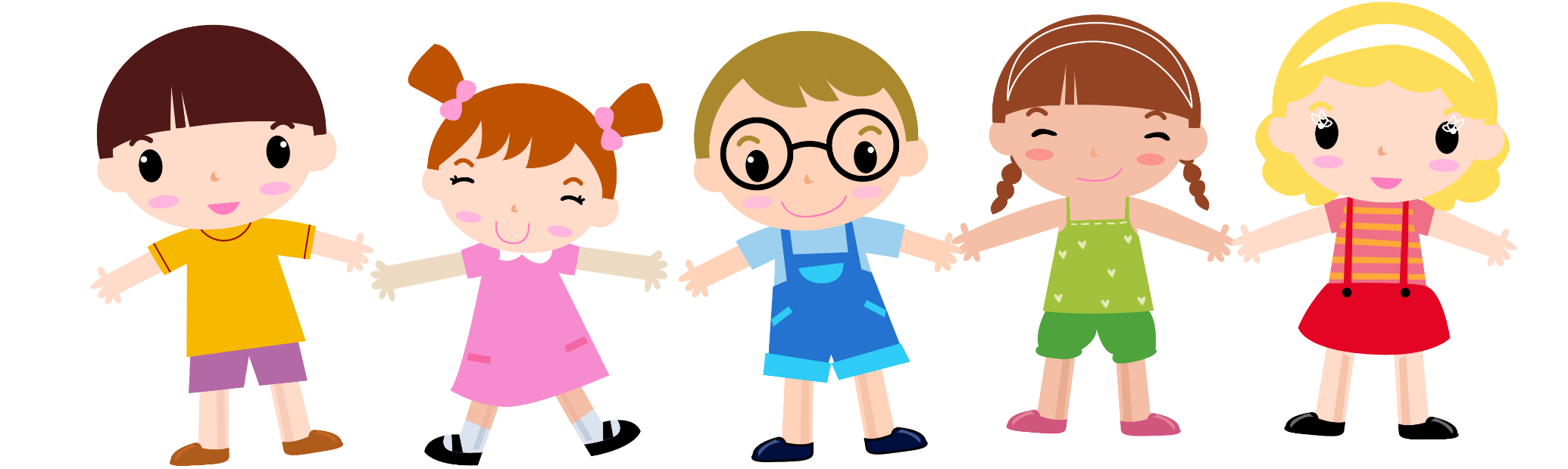 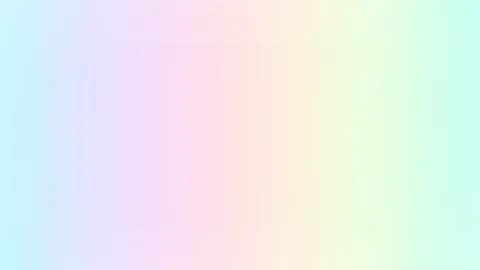 Таким образом, дети постигают определенную систему родного языка, учатся слышать звуки, различают гласные звуки, согласные (мягкие, твердые), сравнивают слова по звучанию, делят слова на слоги, составляют слова из фишек и т.д. Позже дети научаются делить речевой поток на предложения, предложения на слова, знакомятся с буквами русского алфавита, составляют слова и предложения из них, овладевают послоговым и слитным способами чтения. При этом обучение чтению не является самоцелью. Эта задача решается в широком речевом контексте, дети приобретают определенную ориентировку в звуковой действительности родного языка, у них закладывается фундамент будущей грамотности.
Спасибо за внимание!
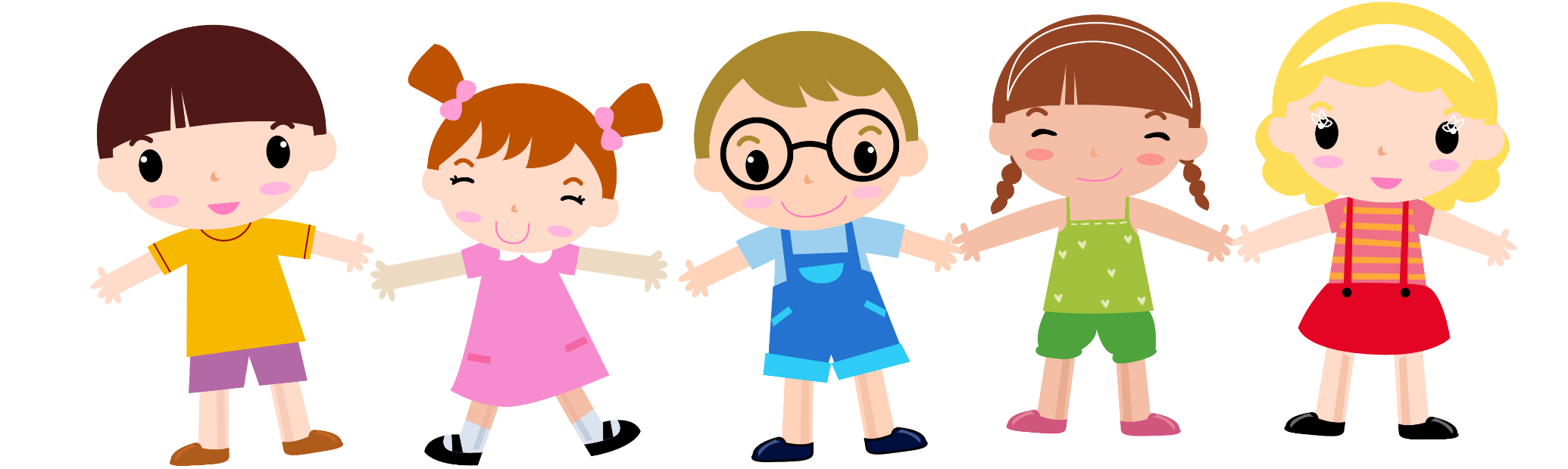